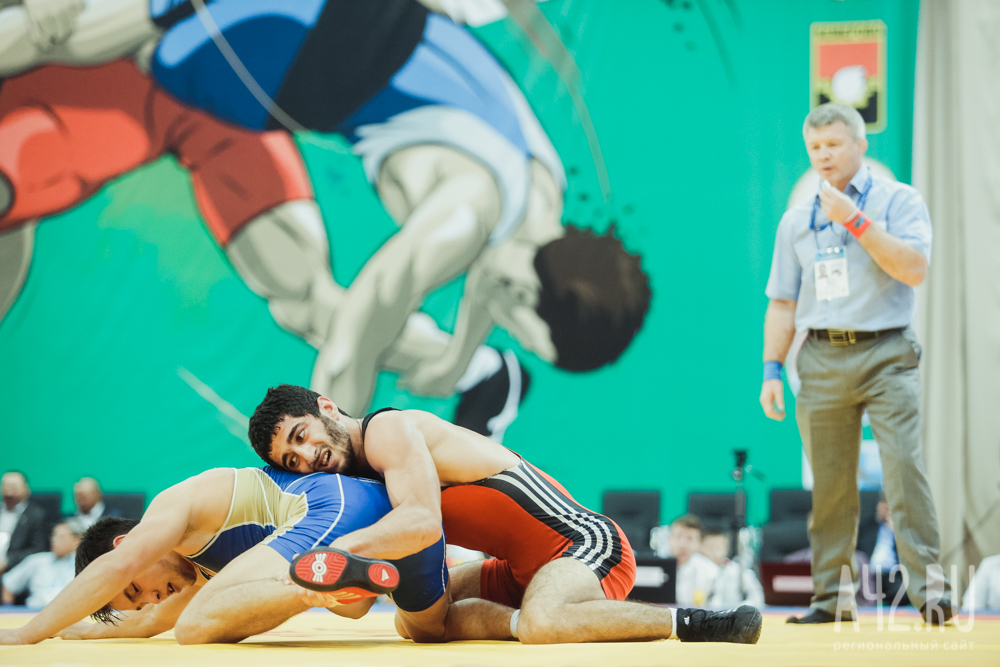 СТАНЬТЕ ПАРТНЕРОМ трансляции и 
ТЕЛЕВЕРСИИ  ТУРНИРА «ШАХТЕРСКАЯ СЛАВА»
СТАНЬТЕ ПАРТНЕРОМ ТРАНСЛЯЦИИ И 
ТЕЛЕВЕРСИИ  ТУРНИРА «ШАХТЕРСКАЯ СЛАВА»
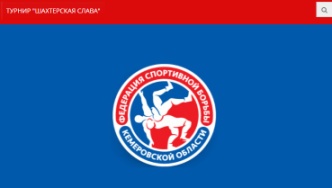 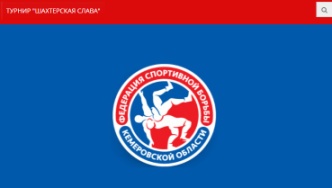 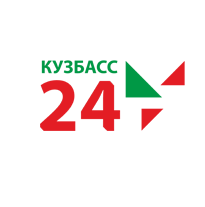 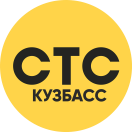 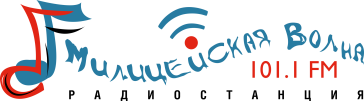 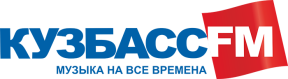 Телевизионные каналы «СТС Кузбасс»,  «КУЗБАСС 24», радиостанции «Милицейская волна» и «Кузбасс FM»  представляют  телеверсию международного  турнира 
по вольной борьбе  «Шахтерская слава-2019».
Международный турнир по вольной борьбе «Шахтерская Слава» - одно из самых ярких и масштабных соревнований региона. 
Турнир проводится с 2013 года. Традиционно его посещает множество почетных гостей – олимпийские чемпионы, звезды мирового спорта, а также известные общественные деятели. Ежегодно спортсмены разыгрывают специальный приз от  Губернатора– автомобиль и памятную медаль из золота.
ТЕЛЕВЕРСИЯ ВЫЙДЕТ В ЭФИР в конце  октября ( 6 серий по 30 минут)  Хронометраж   до 30 минут.
Звоните: (3843) 705-605,(3842)54-55-11
Наши сайты: www.10kanal.ru,  http://ctc-kuzbass.ru/